Figure 6. Maps of cortical thickness asymmetry in LMTLE and RMTLE. Deficit is defined as decrease in cortical thickness ...
Cereb Cortex, Volume 17, Issue 9, September 2007, Pages 2007–2018, https://doi.org/10.1093/cercor/bhl109
The content of this slide may be subject to copyright: please see the slide notes for details.
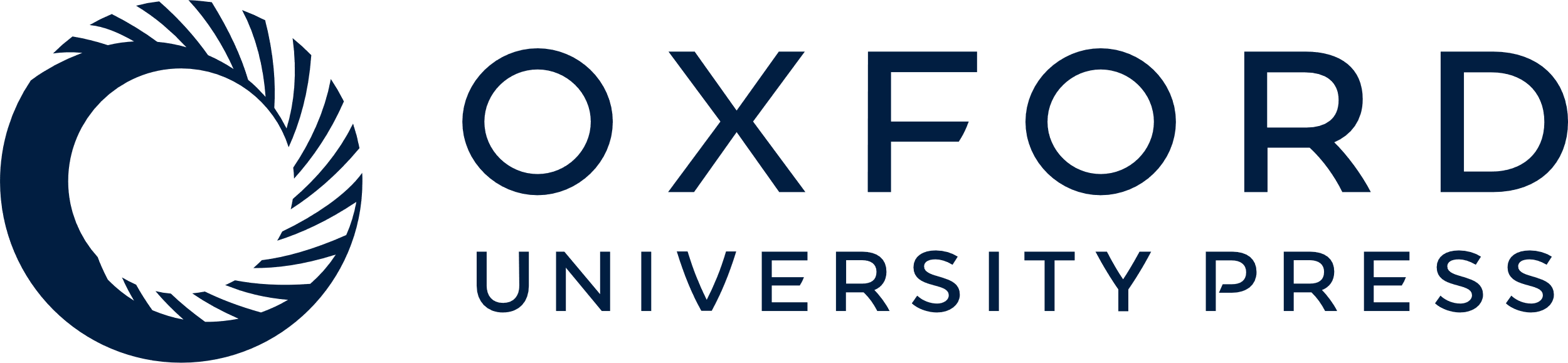 [Speaker Notes: Figure 6. Maps of cortical thickness asymmetry in LMTLE and RMTLE. Deficit is defined as decrease in cortical thickness and areas of significance are denoted in red and yellow. In LMTLE, no hemispheric deficit asymmetry was found in the lateral cortex. In the medial cortex, the parietal occipital region showed left greater than right deficit, whereas the frontal region showed right greater than left deficit. In RMTLE, the right greater than left deficit was found in the frontal, perisylvian, and occipital regions of the lateral cortex. In the medical cortex, left greater than right deficit was found medial parietal occipital regions and right greater than left deficit was found in frontal regions. Thickness asymmetry in all these regions was found to be significant at P < 0.01.


Unless provided in the caption above, the following copyright applies to the content of this slide: © The Author 2006. Published by Oxford University Press. All rights reserved. For permissions, please e-mail: journals.permissions@oxfordjournals.org]